Figure 2. Development of white matter tract pathways. Tractography at several reference ages of the fornix, cingulum ...
Cereb Cortex, Volume 25, Issue 9, September 2015, Pages 2883–2893, https://doi.org/10.1093/cercor/bhu084
The content of this slide may be subject to copyright: please see the slide notes for details.
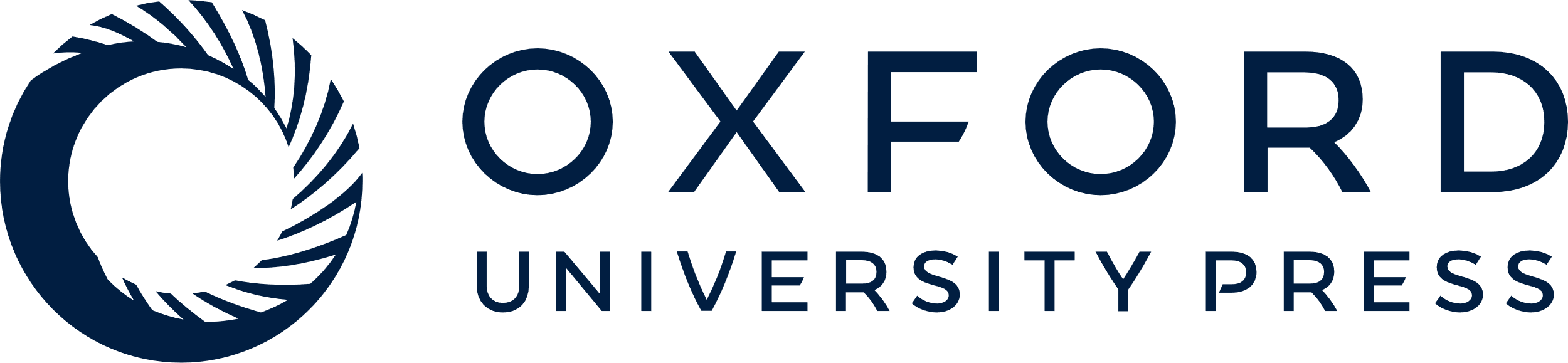 [Speaker Notes: Figure 2. Development of white matter tract pathways. Tractography at several reference ages of the fornix, cingulum bundle, ILF, and IFOF are shown for the left and right hemispheres. As a reference, the right-most column illustrates the white matter tract against brain background images in sagittal, coronal, and axial slices. The left-most column illustrates a reference brain for orientation. Between 21 and 30 GW, the caliber of the fornix markedly diminished in thickness. The left cingulum bundle extended tractography fibers anteriorly earlier on the left than on the right (yellow arrowheads; 21 GW). However, by 30 GW, anterior and posterior tractography fibers were seen arising from both the left and right cingulum bundles. At 40 GW, the right cingulum bundle showed increased branching fibers both anteriorly and posteriorly compared with the left. By 20 months, fibers extending to the infero-medial frontal regions (light blue arrowheads; 20 months, 2 years, 3 years) and parahippocampal regions were observed (dark blue arrowheads; 20 months, 2 years, 3 years). Both the ILF and IFOF became longer during development. Both pathways showed a fanned appearance posteriorly during similar ages of development (right ILF and IFOF, 34 GW; left ILF and IFOF, 20 months), which changed to a more elongated appearance by 3 years (see text for further details).


Unless provided in the caption above, the following copyright applies to the content of this slide: © The Author 2014. Published by Oxford University Press. All rights reserved. For Permissions, please e-mail: journals.permissions@oup.com]